GDP by Type of Expenditure
Buyung Airlangga
Why GDP by expenditure?
Show demand for goods and services
Stimulus to the economy
Use of supply of goods and services
Link to welfare and production capacity
Link with the rest of the world
What are the type of expenditure?
Final consumption expenditure
Households
General government
Non profit institutions serving households
Gross domestic capital formation
Fixed assets
Inventory
Valuables
Net export
Export of goods and services
Import of goods and services
What are final consumption  expenditure?
Expenditure on goods and services by consumer institutions
General government
Households
Non profit institutions serving households
Consumption expenditure on goods and services from supply of goods and services in the economy during the period
General government consumption expenditure
Includes
Output of all activities of general government units(GO) less sale and receipt from services(S) plus purchases directly given to households(ST)
GCE = GO – S + ST
Classified as:
Collective 
Individual
General government consumption expenditure
Collective consumption expenditure
No rivalry in acquisition
Not passive delivery, no explicit agreement between recipient
Can be delivered simultaneously
Individual
Acquisition and use by individual household or member of household
Agreement between recipient and providers on the provision of goods or service
Goods and services provided to one individual or small group precludes provision to others.
What are household consumption expenditure?
Households final consumption expenditure
Goods and services acquired/use/ consumed for well being of the members
Food, clothing, housing, transport, education, health, personal needs, other miscellaneous expenditure
Purchased, own produced, barter, gifts,
What are household consumption expenditure?
Classified according to use of the product
Limited only to flow of goods and service which comes from production
household consumption expenditure is also an entry in the use of income account of the  households
It is classified according to COICOP               (classification of individual consumption by purpose)
What is actual final consumption of  household?
The value of goods and services that the household consumed or use.
This includes:
Household consumption expenditure
Social transfer in kind from general government and non profit institutions
What is social transfer in kind?
The value of general government consumption expenditure which benefits individual household or its members
The total value of consumption expenditure of NPISH
This is a transfer of services or goods for which the general government and NPISH has   recorded as part of their consumption expenditure
What is social transfer in kind?
The value of social transfer in kind is recorded in resource side of redistribution of income account of household and as use in use of adjusted disposable income of household.
The social transfer in kind is subtracted from general government and NPISH final consumption expenditure to derive the actual final consumption of general government and NPISH
What is social transfer in kind?
The expenditure of government and NPISH that are classified under social transfer in kind includes:
health services
Education
Culture, religion,social security and welfare services
housing and refuse collection
also includes purchases of goods or services of government that is directly provided to households not included in GO of any of general government production activities
Example on how to treat social transfer in kind
Example:Government spent 50 million on the state university. The record showed there was a revenue of 12 million from tuition, sale of books, and other services provided to the public. The  treatment would be
Household consumption expenditure = 12 million
Government consumption expenditure= 50 – 12 = 38 million 
Government consumption expenditure for education is social transfer in kind
Social transfer in kind = 38 million
Household adjusted income + 38 million and household actual final consumption = 12+ 38 = 50
What are household consumption expenditure?
Use
Household consumption expenditure


Household Saving
Resources
Disposable Income
Compensation
Property income
Current transfer
What are household actual final consumption?
Use
Actual household consumption
Household consumption expenditure
Individual consumption expenditure of government and NPISH
  ( social transfer in kind) 
Household Saving
Resources
Adjusted disposable income
Household disposable income
Government and NPISH social transfer in kind
What are NPISH consumption expenditure?
The value of services of NPISH less the sale or receipt from goods and services
Expenditure is generally funded through donations, current transfers, property income and operating surplus of market establishment of NPISH
All expenditure of NPISH are taken as individual consumption expenditure and is social transfer in kind to households
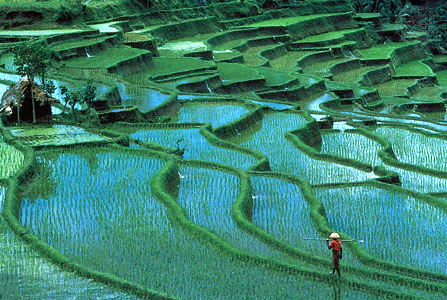 Thank you